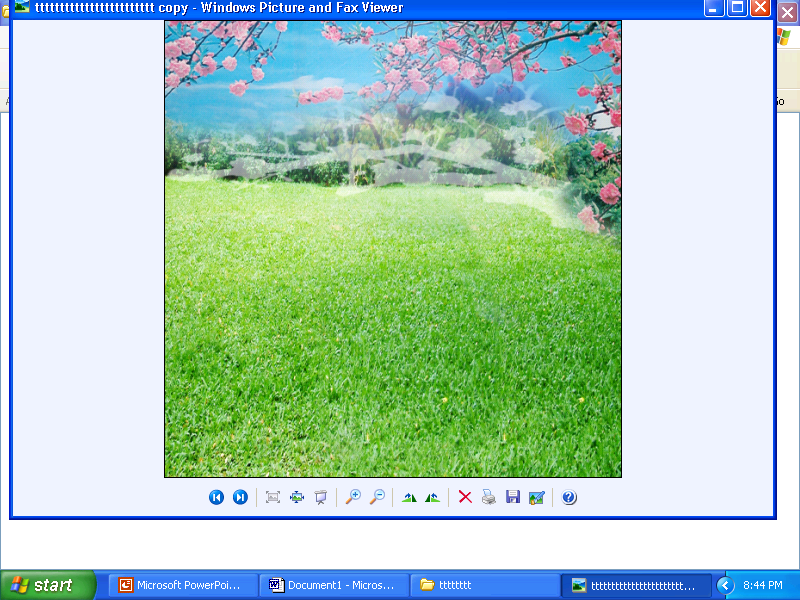 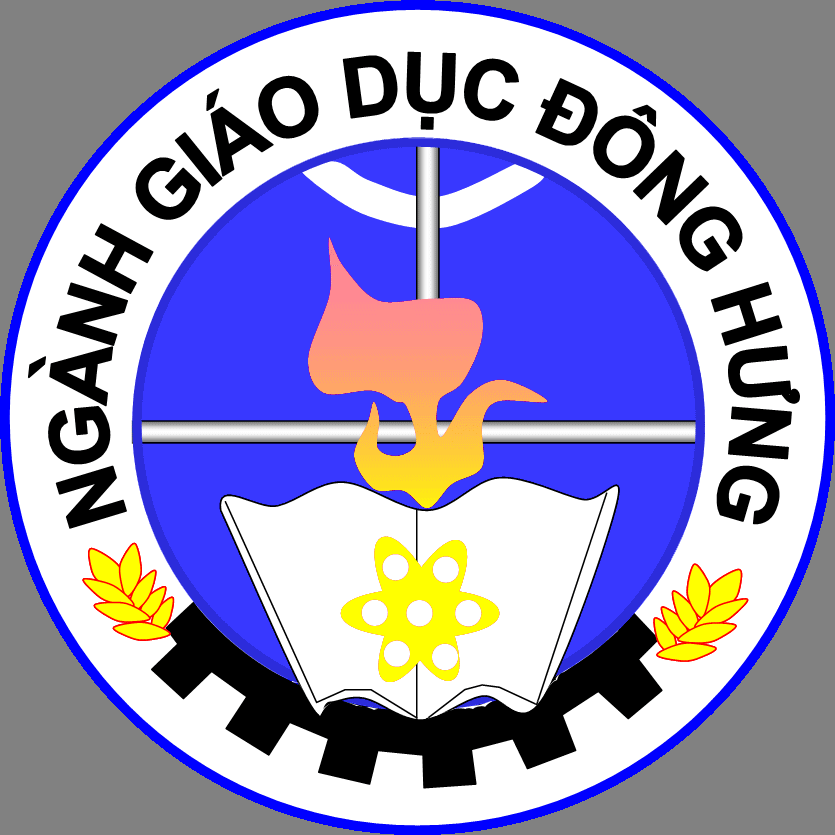 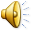 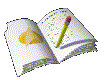 NHIỆT LIỆT CHÀO MỪNG
CÁC THẦY CÔ GIÁO VỀ DỰ GIỜ LỚP 8
Môn ngữ văn 8
Giáo viên thực hiện:……………
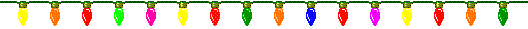 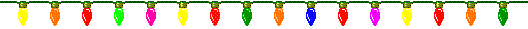 TRÒ CHƠI HỘP QUÀ BÍ MẬT
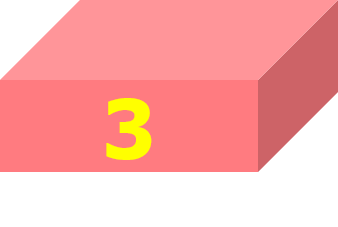 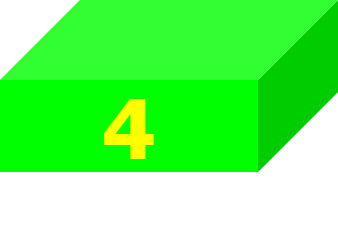 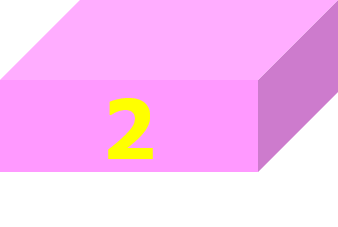 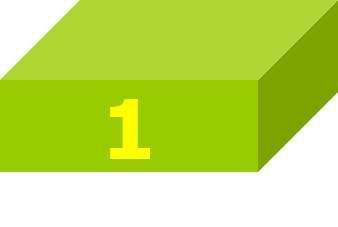 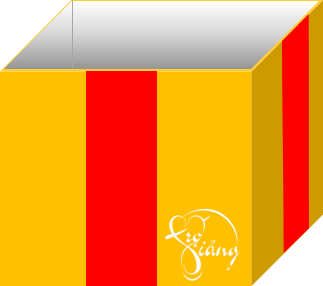 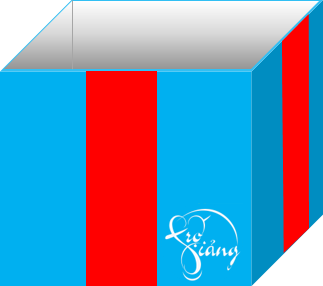 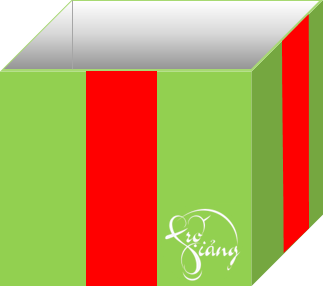 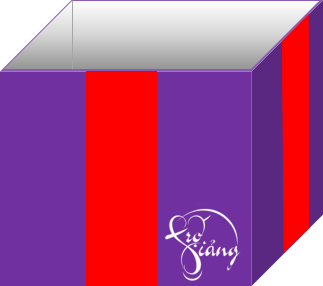 Thể lệ: Có 4 câu hỏi, mỗi câu hỏi sẽ là 1 bức tranh GV chiếu một số hình ảnh về những văn bản thuộc thể loại truyện đã học trong chương trình Ngữ văn 6,7,8; HS quan sát hình ảnh, đoán tên văn bản và tên tác giả. Nếu trả lời đúng sẽ được nhận một món quà trong chiếc hộp bí mật kia.
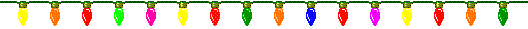 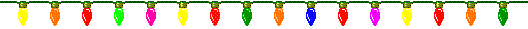 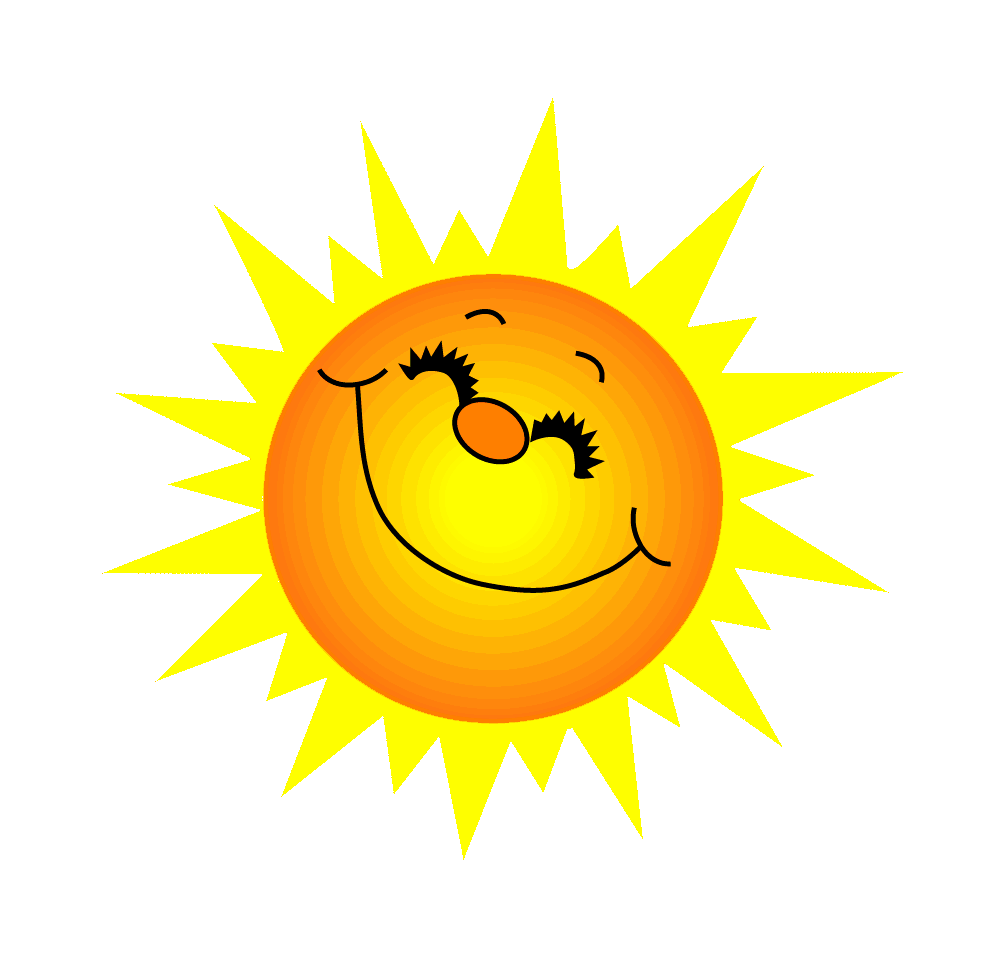 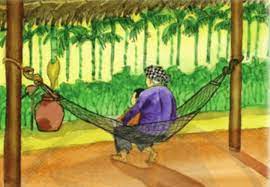 Câu 1: Bức tranh sau minh họa cho tác phẩm nào? Ai là tác giả?
Người mẹ vườn cau 
Tác giả: Nguyễn Ngọc Tư
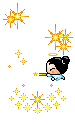 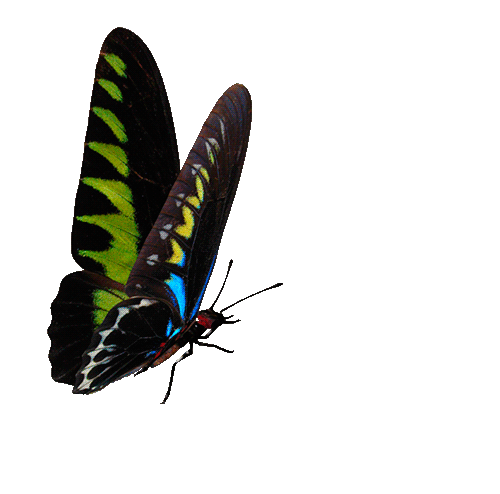 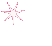 Chúc bạn may mắn lần sau!
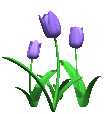 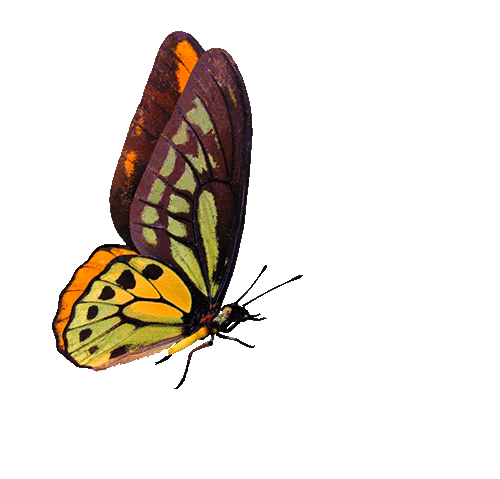 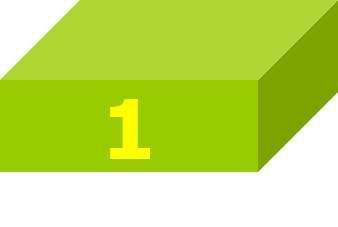 GO HOME
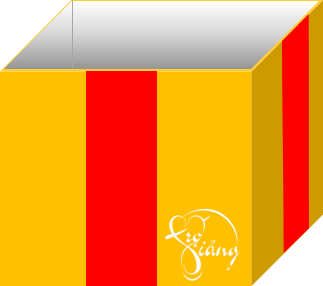 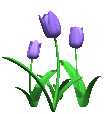 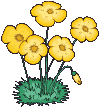 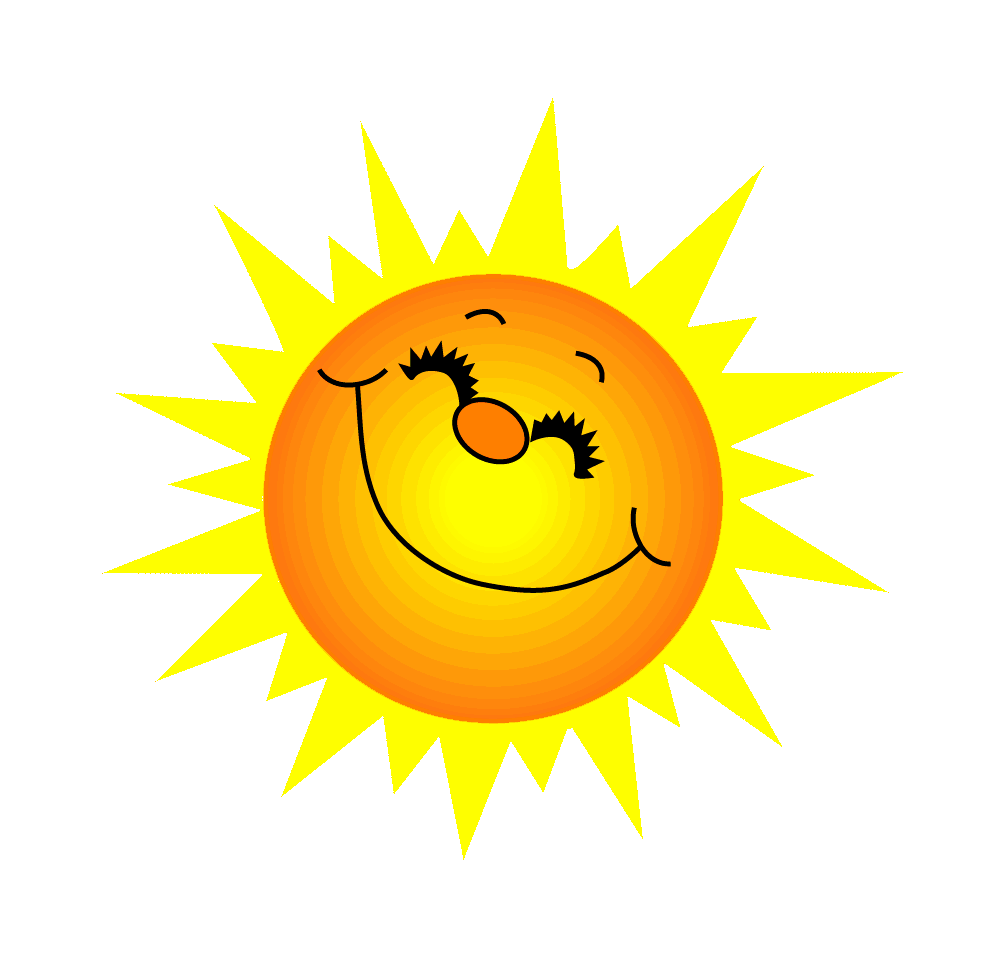 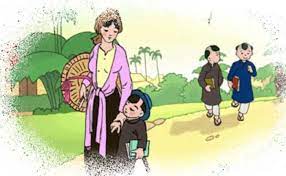 Câu 2: Bức tranh sau minh họa cho tác phẩm nào? Ai là tác giả?
Tôi đi học
Tác giả: Thanh Tịnh
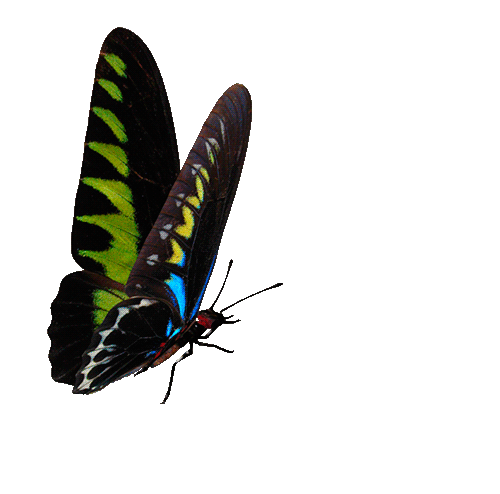 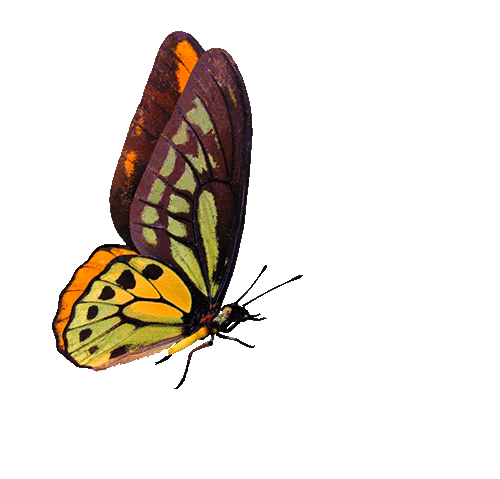 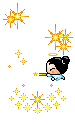 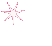 Con nhận được 1 điểm tốt!
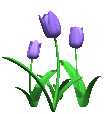 GO HOME
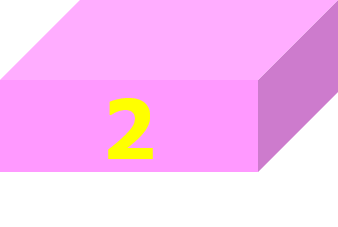 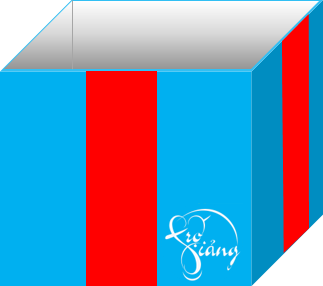 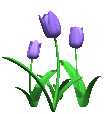 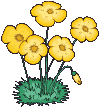 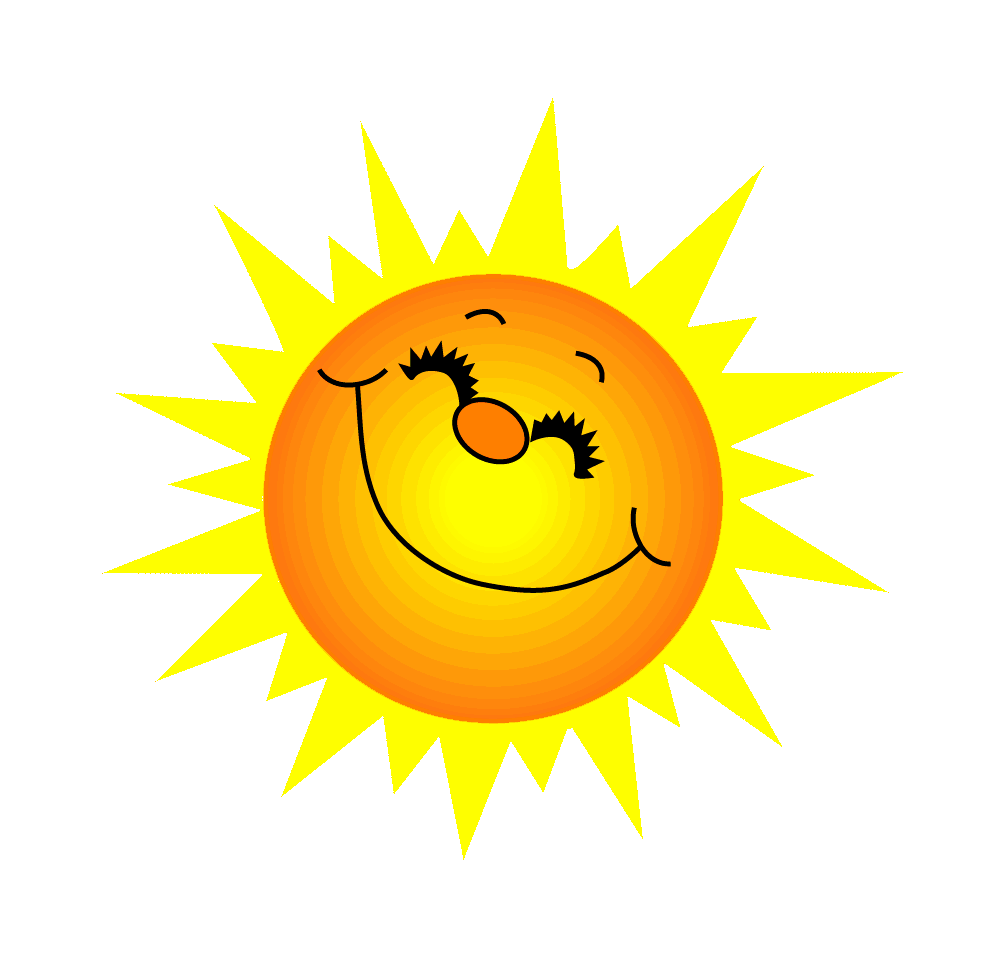 Câu 3: Bức tranh sau minh họa cho tác phẩm nào? Ai là tác giả?
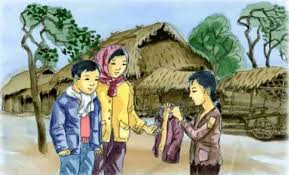 Gió lạnh đầu mùa
Tác giả: Thạch Lam
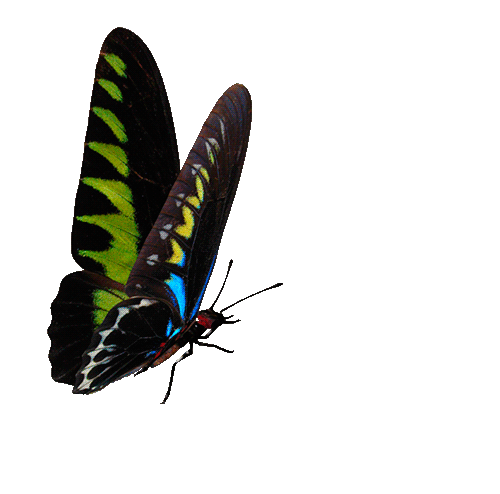 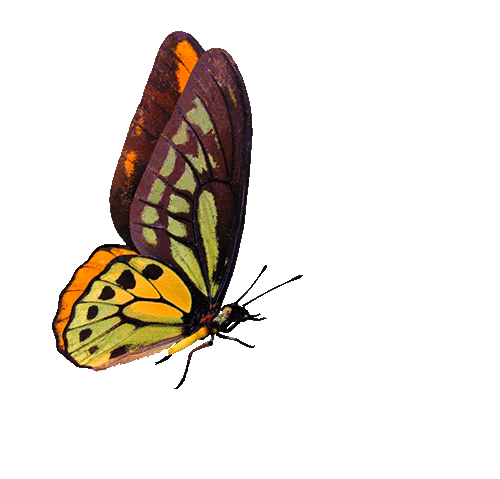 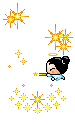 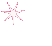 Con nhận được 1 món quà!
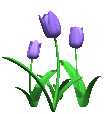 GO HOME
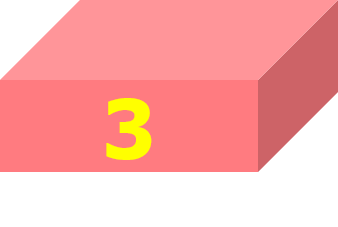 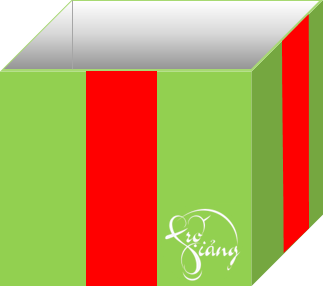 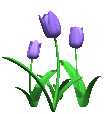 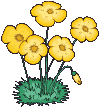 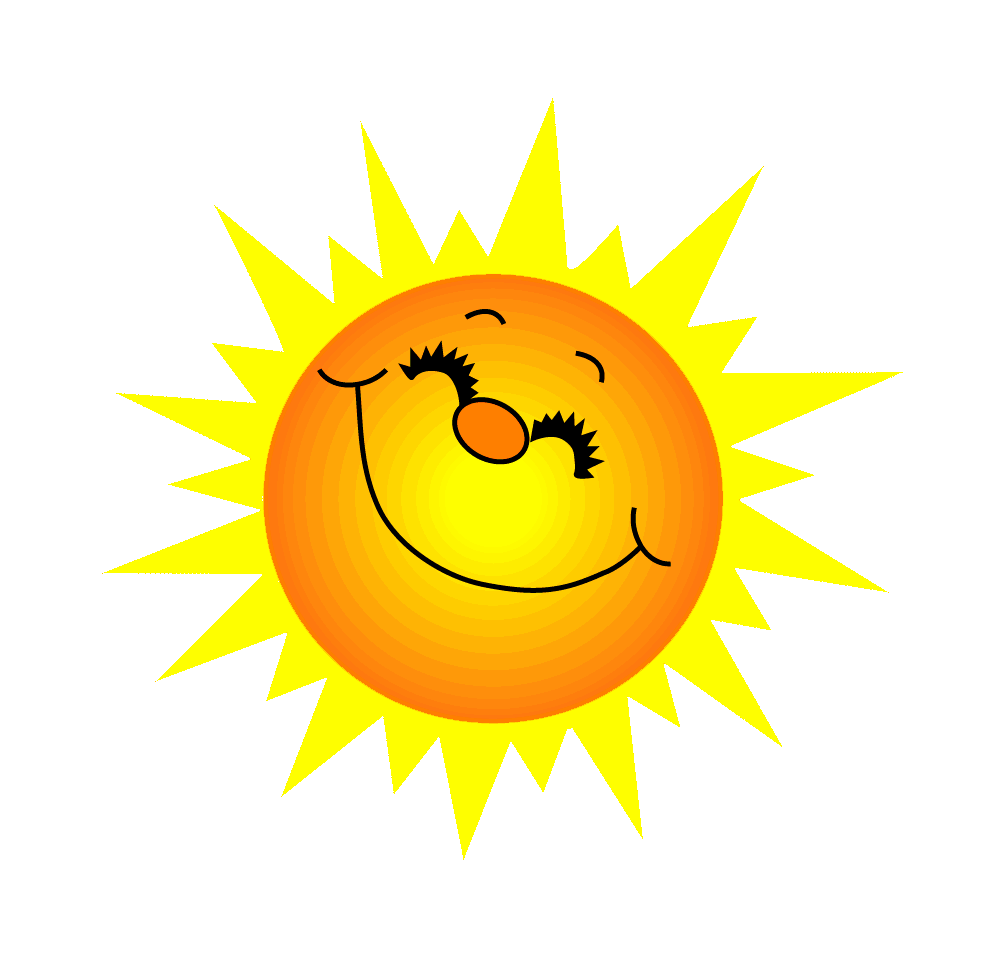 Câu 4: Bức tranh này gợi em nhớ đến tác phẩm nào đã học, của tác giả nào?
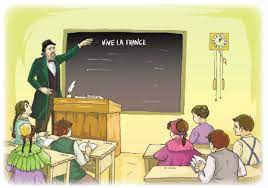 Buổi học cuối cùng 
(An – phông-xơ  Đô-đê
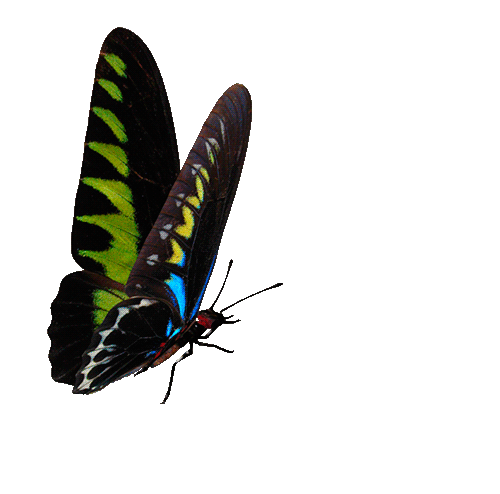 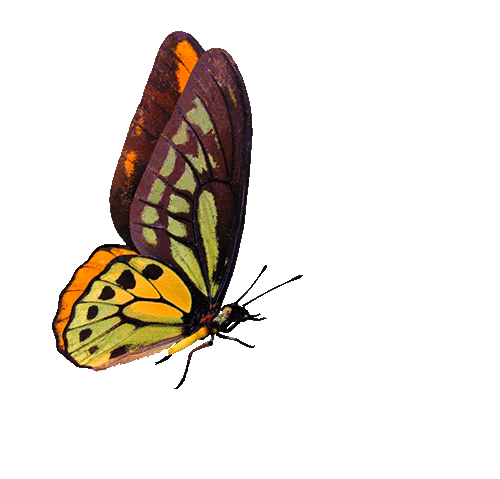 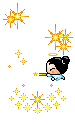 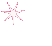 Con nhận được 1 lời khen!
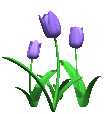 GO HOME
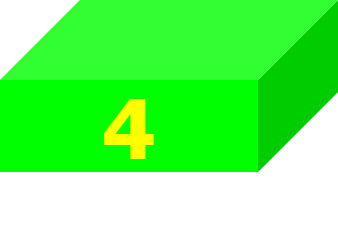 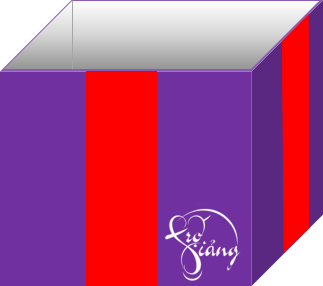 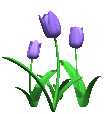 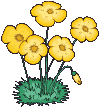 VĂN HỌC NHÀ TRƯỜNG
GẶP GỠ NGƯỜI NỔI TIẾNG
HƯỚNG DẪN ĐỌC
+ Giọng đọc to, rõ ràng, tốc độ phù hợp
+ Chú ý phân biệt lời của các nhân vật
Lão Hạc: khi chua chát xót xa, khi đau đớn, ân hận…
Ông giáo: lúc xót xa thương cảm, lúc từ tốn ấm áp.
Vợ ông giáo: lạnh lùng, dứt khoát khi nói về lão Hạc.
Binh Tư: mỉa mai, nghi ngờ khi nói về lão Hạc.
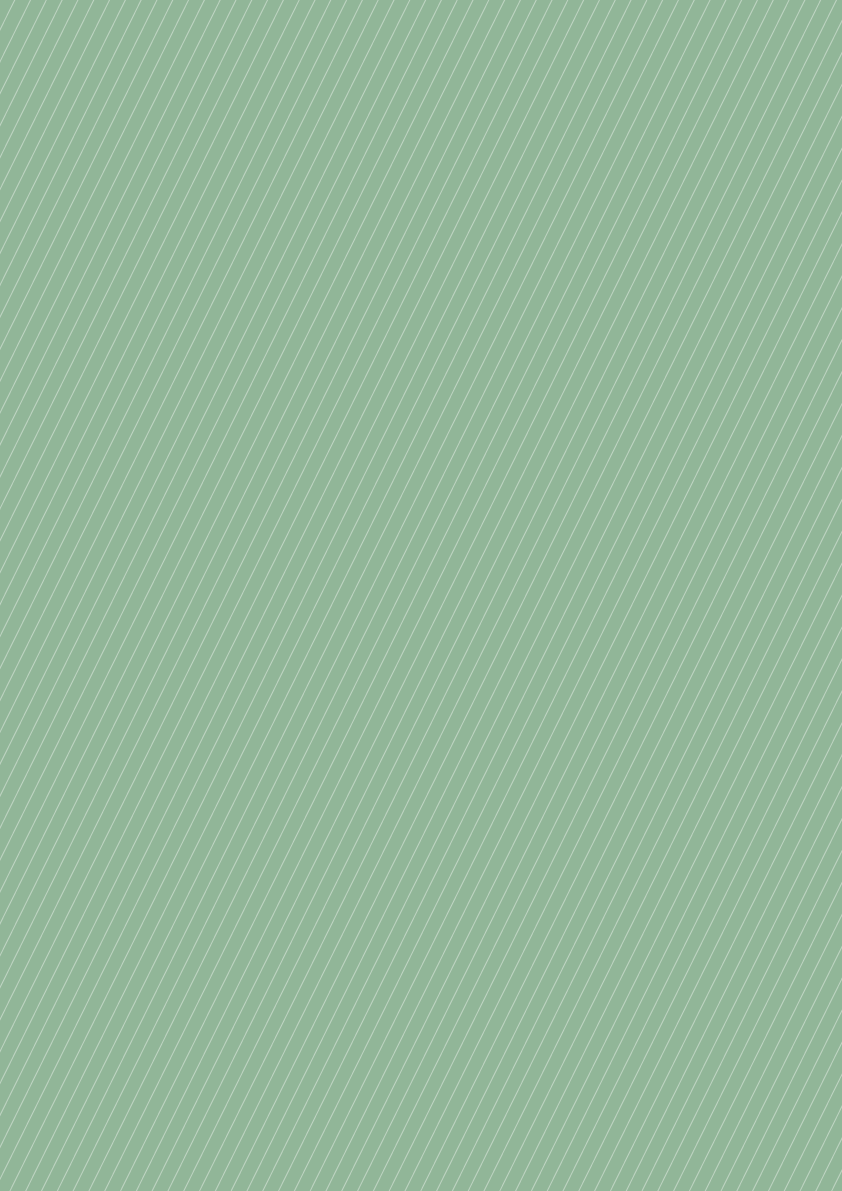 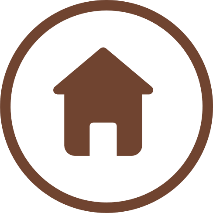 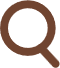 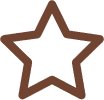 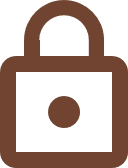 Thực hiện đọc suy luận theo các thao tác sau:
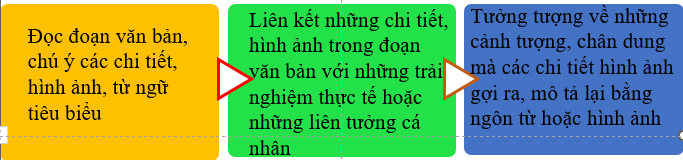 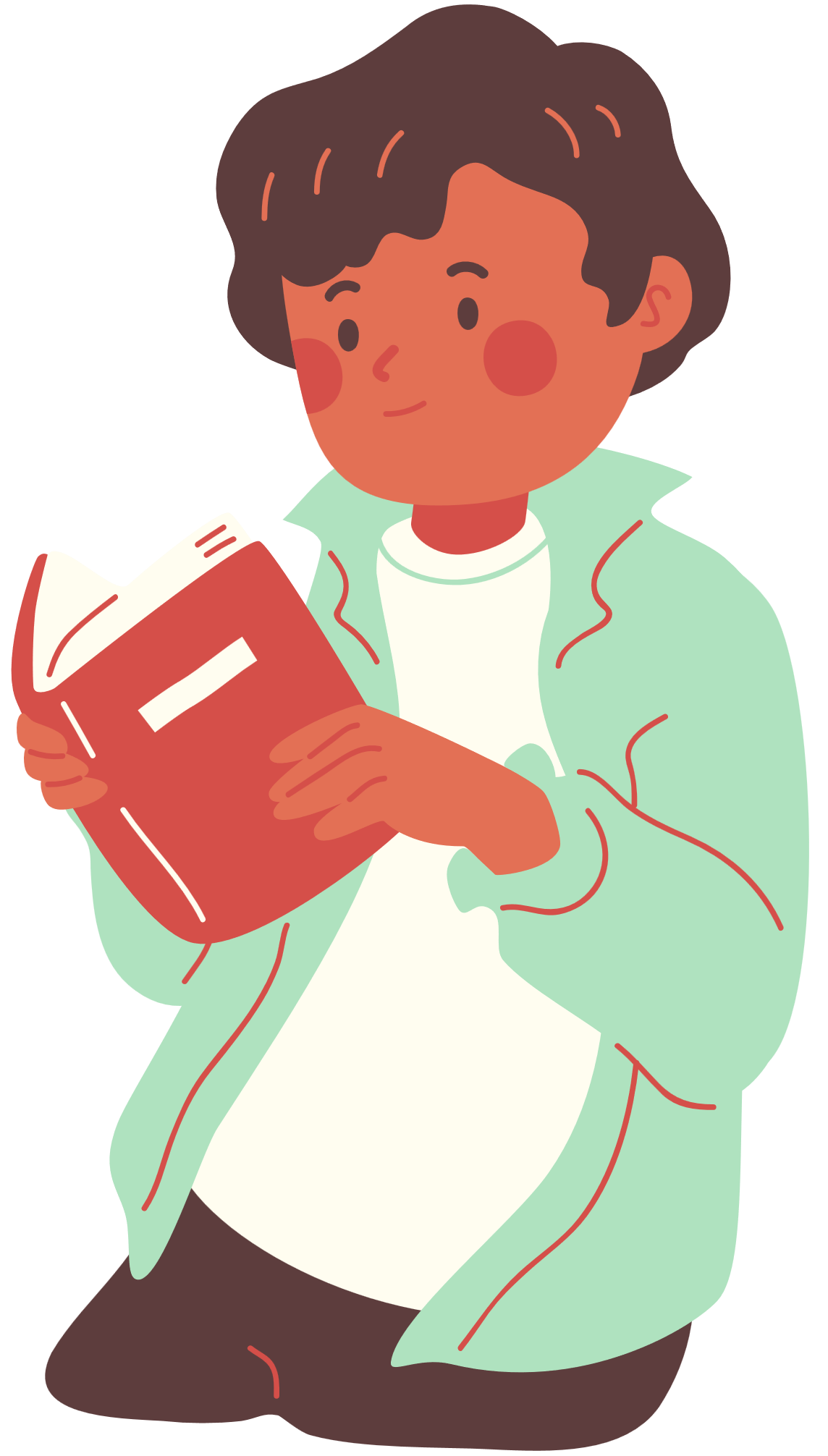 PHIẾU HỌC TẬP SỐ 2
Hoàn thành phiếu học tập cá nhân
PHIẾU HỌC TẬP SỐ 2
Chia sẻ cặp đôi
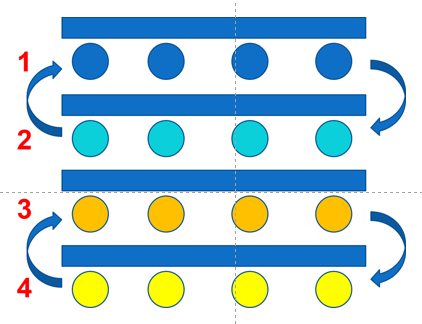 Trò chơi: Bí mật trong quả bóng
3
4
1
2
GV tổ chức cho HS chơi trò chơi, 1 HS điều hành trò chơi.
Luật chơi:
Có 4 câu hỏi ẩn sau 4 quả bóng. Nhiệm vụ của người chơi là phải mở hết 4 quả bóng để khám phá điều bất ngờ bên trong quả bong
Mỗi quả bóng tương ứng với một câu hỏi. Người chơi trả lời đúng, sẽ được nhận 1 phần quà, trả lời sai, quyền trả lời sẽ thuộc về người chơi khác.
Chọn bóng
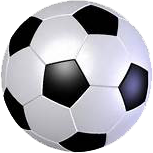 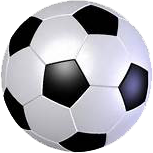 Câu 1
Những nhân vật nào đã trở thành chỗ dựa tinh thần, trở thành bạn thân của lão Hạc?
A. Cậu Vàng và Binh Tư.
B. Thằng Xiên và thằng Mục.
C. Ông giáo và cậu Vàng.
D. Ông giáo và Binh Tư.
Đáp án: C
MỞ
ĐA
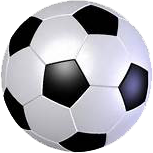 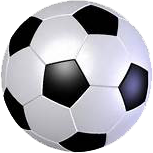 Câu 2
Câu 2:
Câu 3: Chi tiết nào không phải là chi tiết tiêu biểu trong văn bản “Lão Hạc”?
A.Lão Hạc thổi mồi rơm, châm đóm
B. Lão Hạc bán cậu Vàng
C. Lão Hạc xin Binh Tư bả chó.
D. Cái chết của lão Hạc.
ĐÁP ÁN: A
MỞ
ĐA
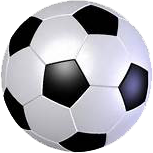 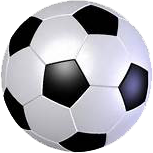 Câu 3
Câu 3: Sự việc nào đã tạo ra tình huống hiểu lầm của ông giáo về lão Hạc?
A.Ông giáo thấy lão Hạc bán đi cậu Vàng, kỉ vật mà cậu con trai để lại.
B.Lão Hạc từ chối sự giúp đỡ của ông giáo một cách gần như là hách dịch.
C.Lão Hạc mang tiền dành dụm được gửi ông giáo và nhờ trông coi hộ mảnh vườn.
D. Ông giáo nghe Binh Tư kể chuyện lão Hạc xin bả chó để làm mồi lừa bắt, giết con chó hay qua vườn nhà lão.
ĐÁP ÁN: D
MỞ
ĐA
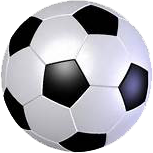 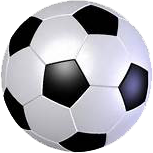 Câu 4
Vai trò của phát dục?

Hoàn chỉnh về cấu tạo và chức năng sinh lí
MỞ
ĐA
HƯỚNG DẪN VỀ NHÀ